Основи розробки web-сайтів
Викладач: 
к.е.н., доц. Лось В.О.
Мета дисципліни
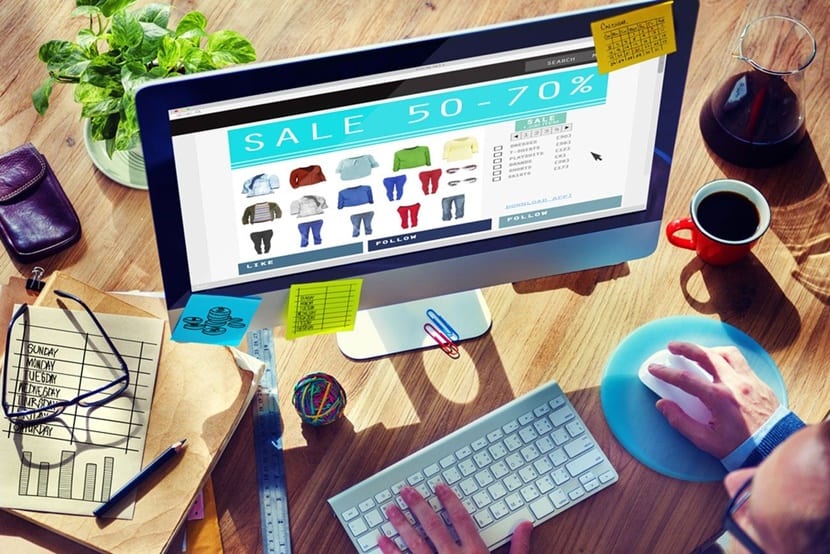 засвоєння необхідних знань з основ розробки  веб-сайтів, а також формування твердих практичних знань з основ HTML, CSS та JavaScript
Завдання навчальної дисципліни
отримання практичних навичок з розробки веб-сайтів
При викладанні навчальної дисципліни використовується інформаційно-ілюстративний та проблемний методи навчання з застосуванням: лекцій у супроводі мультимедійної презентації; опорного роздаткового графічного матеріалу; індивідуальних творчих завдань при виконанні лабораторних робіт.
У результаті вивчення навчальної дисципліни студент повинен знати:
правила побудови документів HTML, основні властивості каскадних таблиць стилів;
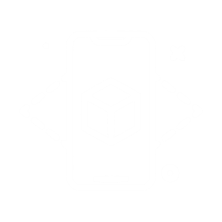 правила побудови і основні елементи мови JavaScript;
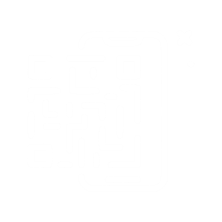 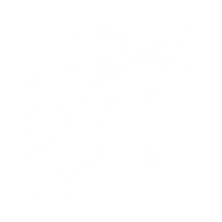 правила побудови і основні елементи серверних сценаріїв;
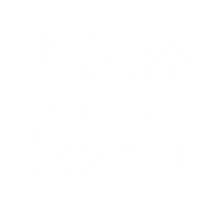 правила взаємодії серверних сценаріїв з серверами БД та веб-сервісами.
У результаті вивчення навчальної дисципліни студент повинен вміти:
створювати сайт з використанням HTML, CSS та JavaScript;
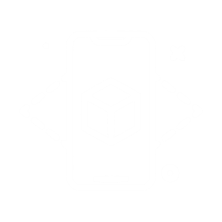 працювати з протоколами HTTP;
використати засоби каскадних таблиць стилів для оформлення сторінки;
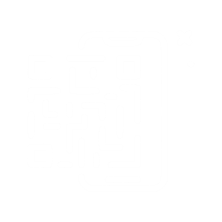 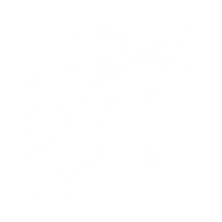 використовувати основні об'єкти браузера та основні наперед визначені об'єкти JavaScript;
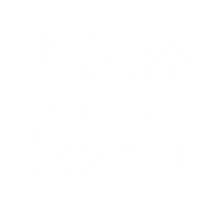 написати нескладний сценарій обробки події;
створити серверний сценарій та забезпечити його взаємодію з БД та веб-сервісами.
Як ми будемо навчатися?
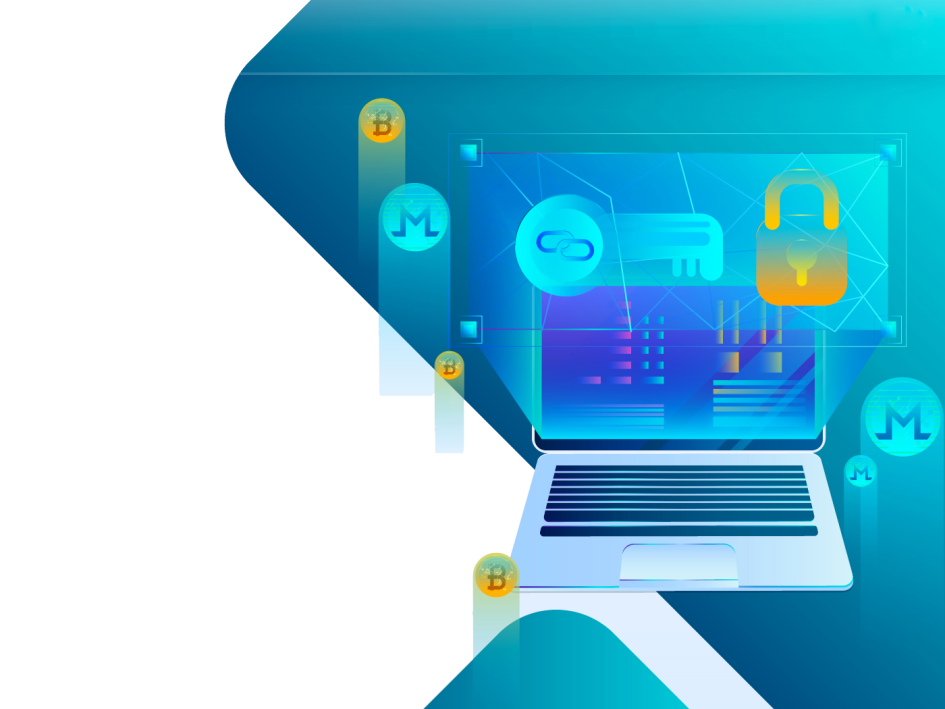 Критерії оцінювання
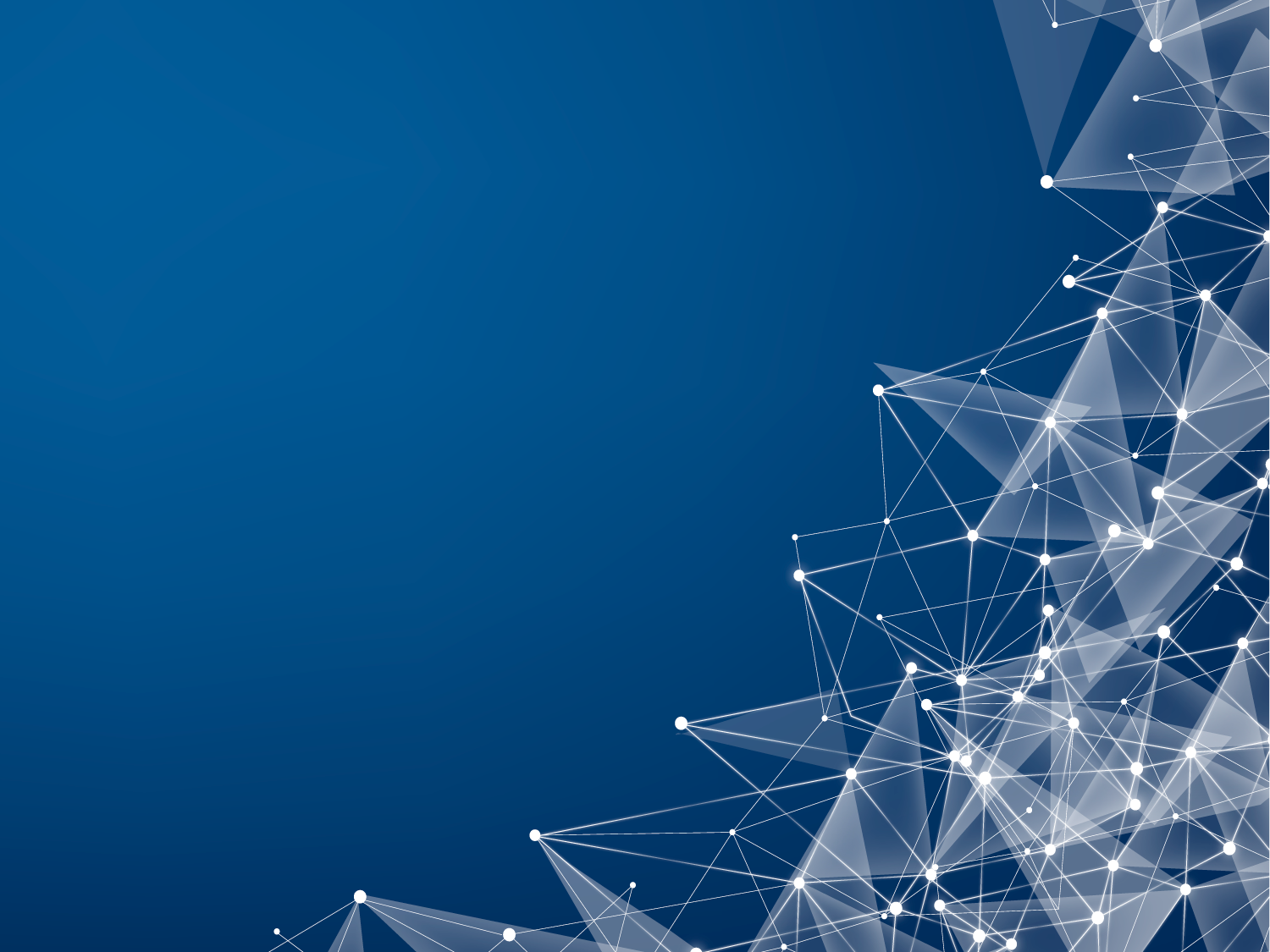 Що ми будемо вивчати
Предмет дисципліни та її взаємозв’язки з іншими дисциплінами.
1
Основи HTML. Прості веб-сторінки. Теги HTML.
2
Структура HTML-документа. Розмітка тексту.
3
Посилання та зображення. Знайомство з таблицями та формами.
4
Основи CSS. Способи вбудовування. Правила написання CSS.
5
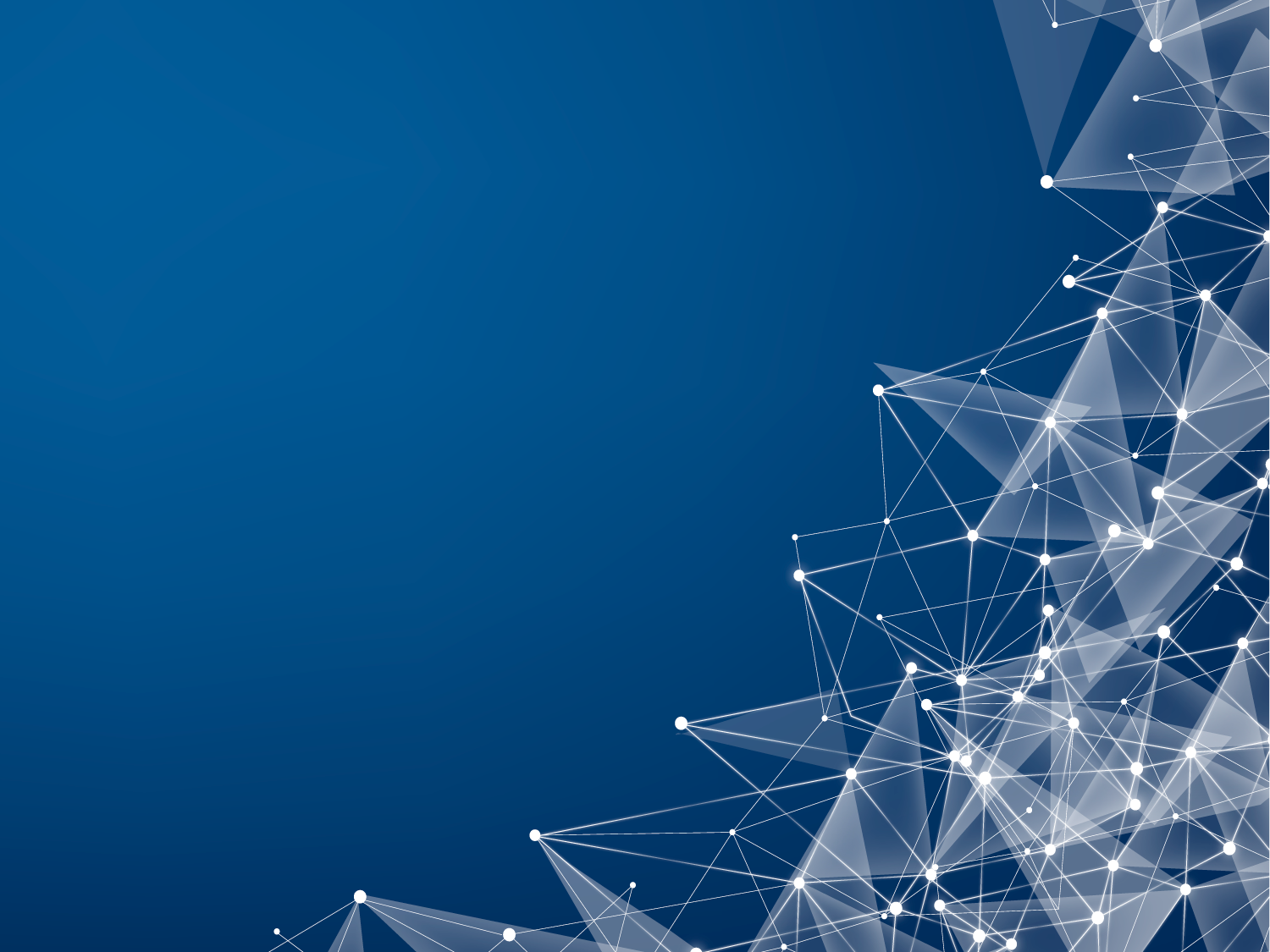 Що ми будемо вивчати
Блокова верстка сторінок веб-сайту за допомогою CSS
6
Динамічна, об'єктно-орієнтованa мова програмування JavaScript
7
Сценарії сторінки клієнта JavaScript.
8
Робота з XML в JavaScript.
9
Основи мови PHP.
10
Дякую за увагу!